RUNGTA COLLEGE OF DENTAL SCIENCES AND RESEARCH
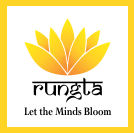 DEPARTMENT OF PERIODONTOLOGYFINAL YEAR BDS
PERIODONTAL MEDICINE
PRESENTED BY:
Dr. Aena Jain Pundir
Professor 
Dept. of Periodontology
Contents
DIABETES MELLITUS AND PERIODONTAL DISEASE
PERIODONTAL DISEASE AND ADVERSE PREGNANCY OUTCOME
PERIODONTITIS AND COPD
PERIODONTITIS AND RHEUMATOID ARTHRITIS
SUMMARY 
REFERENCES
Specific study objectives
Potential mechanisms involved in the pathogenesis of periodontitis in diabetes
Taylor JJ, Preshaw PM, Lalla E. A review of the evidence for pathogenic mechanisms that may link periodontitis and diabetes. J Clin Periodontol. 2013;40(Suppl 14):129.
Effect of Diabetes on periodontium
Micro-organisms
Host response
Poor periodontal outcomes result from hyperglycemia in diabetes due to changes in :
Wound healing
Blood vessels
Change in oral Microorganisms
SALIVARY     FLUX REDUCTION
HIGH GLUCOSE CONC IN SALIVA & GCF
DEVELOPMENT OF PERIODONTOGENIC FLORA
Thus susceptibility of diabetics to periodontal disease is increased
Changes in Immune response
Altered wound healing
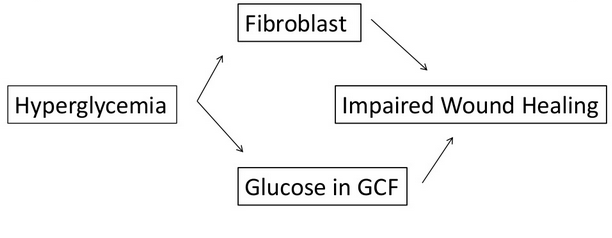 a)The fibroblast, does not function properly in high-glucose environments. 

b) The collagen  produced by these fibroblasts is susceptible to rapid degradation by MMP enzymes which are elevated in diabetes. 

Wound healing responses to chronic microbial insult may be altered in those with sustained hyperglycemia, resulting in increased bone loss and attachment loss.
Change in microvascular Integrity
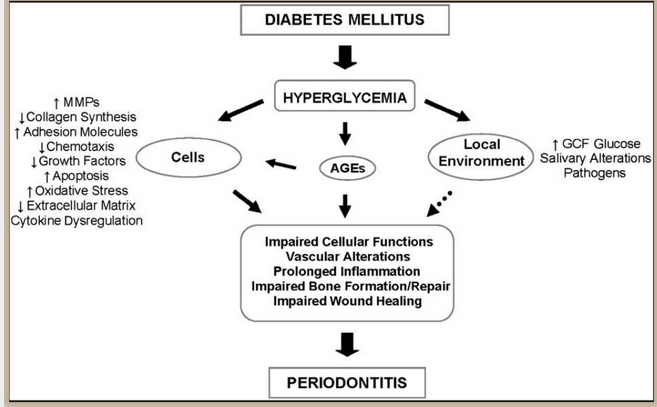 Effect of Diabetes on Periodontitis
MECHANISM BY WHICH PERIODONTAL DISEASE MAY INFLUENCE DIABETES
Effect of Periodontal treatment on HbA1C Levels
“Overall, there is consistent and robust evidence that severe periodontitis, adversely affects blood
    glucose levels expressed as HbA1C in individuals with and without diabetes.
   Moderate-to-severe periodontitis is associated with an increased risk for the development of diabetes.Evidence supports a dose-dependent
   role for periodontitis and diabetes complications.”

Chapple ILC, Genco R, and on behalf of working group 2 of the joint EFP/AAPworkshop. Diabetes and periodontal diseases: consensus report of the Joint EFP/AAP Workshop on Periodontitis and Systemic Diseases. J Clin Periodontol 2013;40 (Suppl. 14): S106–S112.
Periodontitis and Adverse Pregnancy Outcome
PERIODONTITIS & ADVERSE PREGNANCY OUTCOMES
Preterm birth – one of the most complicated and challenging issues in perinatal medicine

Spontaneous preterm birth – social (maternal race/ethnicity, poverty) and individual risk factors (underweight, tobacco use, maternal infection).

Periodontal disease occurs in 40% of pregnant women (Lieff et al.,2004)
PHYSIOLOGY OF NORMAL LABOUR
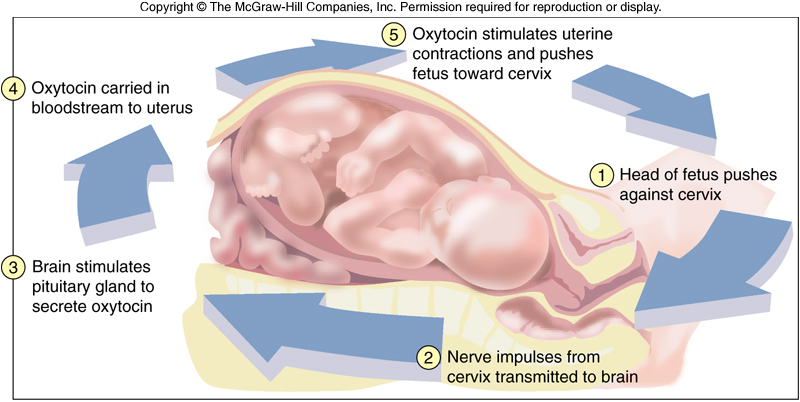 ABNORMAL LABOUR
Psychosocial factors
Socio-economical factors
Demographic factors
S
c
h
n
e
i
d
e
r

e
t

al

2
0
0
6
Infections
Urinary passage
Systemic
Ascending
Chrionammionitis
Disorganization of placentation
Preeclampsia
Placenta praevia
Abruptio placentae
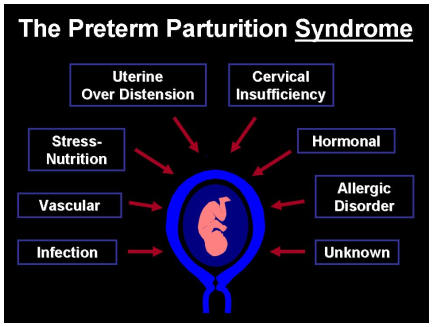 Preterm labour
Premature rupture of membranes
Medical induced interruption
Fetal pathology
Deformities
Chromosomal abnormalities
Allo-immunopathies
Uterus pathology
Deformities
Myoma
Cervix insufficiency
Multiple
pregnancies
Proposed hypothetical model of the association between periodontal disease and adverse pregnancy outcomes (Ann Acad Med Singapore 2005)
Infection (bacterial vaginosis, Periodontitis)

                         Endotoxin/microbiological products

                            Inflammation

                           Pro-inflammatory mediator activation

                            IL-1,TNF-alpha,MMPs

                               Fetal toxicity
                            Pre-term low birth weight
                             Fetal growth restriction
Systematic review on periodontal disease & pre-eclampsia (Alina Kunnen et al.,2010)
A generalized inflammatory response plays an important role in the pathogenesis of pre-eclampsia; periodontal disease might contribute to its pathogenesis.

Questionable role of periodontal disease

None of RCTs till date reported reductions in pre-eclamptic rate after periodontal therapy during pregnancy.

Larger RCTs – required to explore causuality and biologic mechanism.
Effect of Periodontal therapy on Adverse Pregnancy outcome
“Although periodontal therapy has been shown to be safe and leads to improved periodontal conditions in pregnant women, case-related periodontal therapy, with or without systemic antibiotics does not reduce overall rates of pre-term birth and low birthweight.” 



     Sanz M, Kornman K; Working group 3 of joint EFP/AAP workshop. Periodontitis and adverse pregnancy outcomes: consensus report of the Joint EFP/AAP Workshop on Periodontitis and Systemic Diseases. J Clin Periodontol. 2013 Apr;40 Suppl 14:S164-9.
Periodontitis and Respiratory diseases
Pneumonia is the inflammation of lung tissues followed by the accumulation of blood cells, fibrin & exudates in the alveoli
COPD is characterized by chronic obstruction to airflow with excess production of sputum resulting from chronic bronchitis (CB) and or emphysema.
 
Chronic bronchitis is defined as a condition associated with excessive tracheo-bronchial mucus production to cause cough with expectoration for at least 3 months of the year, for more than 2 consecutive years.

Emphysema is defined as the distention of the air spaces distal to the terminal bronchiole with destruction of the alveolar septa
VAP – pneumonia developing in 48hrs or more after initiation of mechanical ventilation

HAP – pneumonia with an onset 48hrs or more after admission to the hospital

Scannapieco’s report (1992) – oral and/or periodontal infection may increase the risk for bacterial pneumonia or COPD
Etiopathogenesis
Four important mechanisms have been proposed to explain, how oral bacteria can participate in the pathogenesis of respiratory infection. 
1. Oral pathogens may be aspirated into the lung. 
2. Enzymes in the saliva, which are associated with periodontal disease, may modify mucosal surfaces to promote adhesion and colonization by respiratory pathogens.
3. Periodontal disease associated enzymes may destroy salivary pellicles on pathogenic bacteria.
 
4. Cytokines released during periodontal disease process may alter respiratory epithelium to promote infection by respiratory pathogens
Scannapieco FA ,Role of Oral Bacteria in Respiratory Infection, J Periodontol 70, 1999, 793-802 .
Aspiration of bacteria from oral cavity

Entry into upper airway & lungs

Failure of host defense to clear bacteria
 
           Lung infection
  
    VAP        Bacteria adhere to endotracheal 
tube surface

Growth of biofilm
  
Biofilm dislodged & embolize distally to set up foci of infection
COPD
“An association with periodontitis is suggested based on analyses of the NHANES data sets. There appears to be a dose effect, whereby greater periodontal disease is associated with
   increasing loss of lung function. 
The primary aetiological factor is smoking as modified by underlying inflammation. 
Studies of the association between periodontal disease and exacerbations of COPD would be
    valuable.”
Pneumonia
“The association between dental plaque and pneumonia appears to be stronger than for plaque and COPD. That improved oral hygiene reduces the risk of health care-associated
   pneumonia is suggested by several meta-analyses. The relationship with periodontitis however is not known.”


      Linden JG ,Herzberg MC, Periodontitis and systemic diseases:a record of discussion of working group 4 of the Joint EFP/AAP Workshop on Periodontitis and Systemic Diseases , J Periodontol , 84(4 suppl.), 2013, S20-3.
Periodontitis & Rheumatoid arthritis
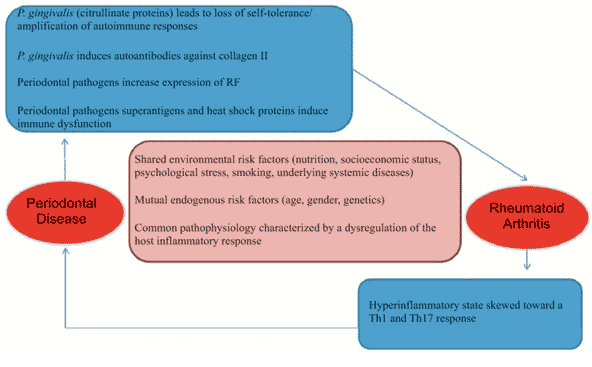 The area of lavendar overlap indicates similarities in clinical and pathological features between Rheumatoid arthritis and periodontitis.

Dimensions of dental hygiene                                                                    March 2008
Biological plausibility for an association with periodontitis is also reflected in the
   detection of citrullinated proteins in inflamed gingiva, which may be associated with elevated auto-antibodies to self-antigens (Nesse et al 2012)
Periodontitis and Chronic Renal Disease
Oral manifestations of CKD
Effect of Periodontitis on CKD
1. Systemic inflammation due to periodontitis can affect the kidneys
2. Bacteria from plaque can invade the endothelium of kidney forming atheromatous lesions, thus decreasing blood flow to the organ
3.  CRP Levels ↑ and levels of albumin in blood↓

Arsalan Wahid, Saima Chaudhry, Afifa Ehsan, Sidra Butt, Ayyaz Ali Khan
      Bidirectional Relationship between Chronic Kidney Disease & Periodontal Disease .Pak J Med Sci. 2013 Jan-Mar; 29(1): 211–215
“The association between chronic kidney
    disease (CKD) and periodontitis in several studies is statistically significant and consistent. Although hypertension and diabetes are the primary aetiological factors, periodontitis is hypothesized to modify both these aetiological factors and consequently the presentation of
    CKD.”
Periodontitis and Stress
“Many clinical studies of obesity and periodontal disease have been reported including a number of systematic reviews. There are a few prospective studies indicating an association with periodontitis. More specifically, the literature suggests
   that obesity might adversely affect periodontitis, but there is little evidence
   from clinical data or for biological plausibility that periodontitis may affect obesity.”
“Prospective and case-control studies suggest an association between periodontitis and oral and oro-pharyngeal
   cancer. Whereas some oral microbes can alter cells and tissues consistent with features of malignant changes, additional biological plausibility, clinical and robust epidemiological data are needed to strengthen such associations.”
SYSTEMIC DISEASES ASSOCIATED WITH PERIODONTAL DISEASE
Alzheimers disease
Aneamia
Atheroschlerosis
Auto-immune disease
Cancer
Chronic obstructive pulmonary  disease
Colon cancer
Crohns disease
Death
Dementia
Diabetes
Dry mouth
Endometriosis
Erectile dysfunction
Fatigue
Fever
Fibromyalgia
Gastro-oesophageal reflux disease
Hypertension
Infertility
Inflammatory bowel disease
Intellectual function
Leukemia
Low birth weight
Lung cancer
Lupus
Metabolic syndrome
Miscarriage
Mouth cancer
Multiple sclerosis
Obesity
Obstructive sleep apnea
Osteoporosis
Pneumonia
Polycystic ovaries
Pre-eclampsia
Premature birth
Psoriasis
Renal disease
Rheumatoid arthritis
Stroke
Stomach ulcers
Mark Bartold  Editor, Australian Dental Journal ,2012
Summary
Thus these and other criteria have to be fulfilled for a link between Periodontitis and other systemic diseases.
 As of now the evidence is weak, many longitudinal interventional studies have to be conducted and substantial evidence gathered, to uphold earlier research about periodontal medicine.
References
Newman MG, Takei HH, Klokkevold PR, Carranza FA. Carranza’s clinical       periodontology, 10th ed. Saunders Elsevier; 2007.
Lindhe J, Lang NP and Karring T. Clinical Periodontology and Implant Dentistry. 6th ed. Oxford (UK): Blackwell Publishing Ltd.; 2015.